2022
KLEIN BLUE WORK REPORT
克莱因蓝工作汇报
汇报人:OfficePLUS
Home
Directory
Chapter
Content
目录
工作内容
存在问题
亮点展示
未来计划
在这里输入这一年来你的工作内容，字数控制在20左右
在这里输入这一年来你的工作问题，字数控制在20左右
在这里输入这一年来你的工作亮点，字数控制在20左右
在这里输入这一年来你的未来计划，字数控制在20左右
01
03
02
04
Home
Directory
Chapter
Content
01
工作内容
JOB CONTENT
Home
Directory
Chapter
Content
工作内容
详细的工作内容
详细的工作内容
在这里输入这一年来你的详细的工作内容，字数控制在20左右
在这里输入这一年来你的详细的工作内容，字数控制在20左右
详细的工作内容
详细的工作内容
在这里输入这一年来你的详细的工作内容，字数控制在20左右
在这里输入这一年来你的详细的工作内容，字数控制在20左右
02
亮点展示
HIGHLIGHT DISPLAY
Home
Directory
Chapter
Content
工作内容
详细的工作内容
详细的工作内容
在这里输入这一年来你的详细的工作内容，
在这里输入这一年来你的详细的工作内容，
详细的工作内容
详细的工作内容
详细的
工作内容
在这里输入这一年来你的详细的工作内容，
在这里输入这一年来你的详细的工作内容，
详细的工作内容
详细的工作内容
在这里输入这一年来你的详细的工作内容，
在这里输入这一年来你的详细的工作内容，
PART 02
工作内容
详细的工作内容
详细的工作内容
在这里输入这一年来你的详细的工作内容，字数控制在20左右
在这里输入这一年来你的详细的工作内容，字数控制在20左右
在这里输入这一年来你的详细的工作内容，字数控制在20左右
在这里输入这一年来你的详细的工作内容，字数控制在20左右
详细的工作内容
详细的工作内容
PART 02
03
存在问题
EXISTING PROBLEMS
Home
Directory
Chapter
Content
工作内容
详细的工作内容
详细的工作内容
详细的工作内容
在这里输入这一年来你的详细的工作内容，字数控制在20左右
在这里输入这一年来你的详细的工作内容，字数控制在20左右
在这里输入这一年来你的详细的工作内容，字数控制在20左右
PART 03
工作内容
详细的工作内容
在这里输入这一年来你的详细的工作内容，字数控制在20左右
详细的工作内容
在这里输入这一年来你的详细的工作内容，字数控制在20左右
详细的工作内容
在这里输入这一年来你的详细的工作内容，字数控制在20左右
在这里输入这一年来你的详细的工作内容，字数控制在20左右
详细的工作内容
PART 03
04
未来计划
FUTURE PLANS
Home
Directory
Chapter
Content
工作内容
详细的工作内容
详细的工作内容
详细的工作内容
在这里输入这一年来你的详细的工作内容，字数控制在20左右
在这里输入这一年来你的详细的工作内容，字数控制在20左右
在这里输入这一年来你的详细的工作内容，字数控制在20左右
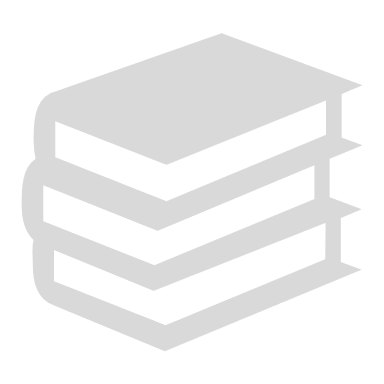 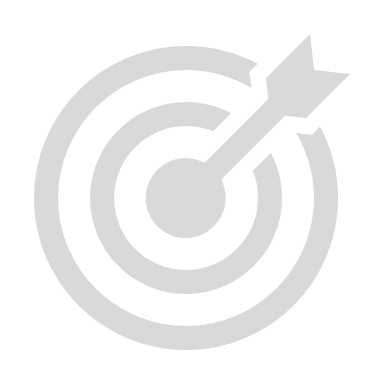 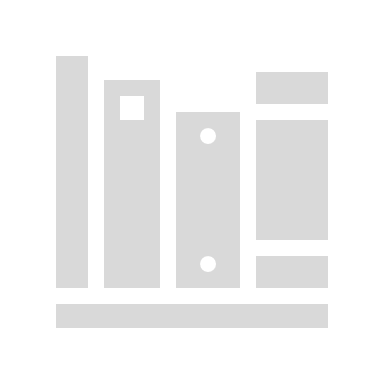 PART 04
2022
THANKS
谢谢聆听
Home
Directory
Chapter
Content
OfficePLUS.cn
中文：思源黑体
英文：Arail

标题 1.0
正文 1.2
unsplash

本网站所提供的任何信息内容（包括但不限于 PPT 模板、Word 文档、Excel 图表、图片素材等）均受《中华人民共和国著作权法》、《信息网络传播权保护条例》及其他适用的法律法规的保护，未经权利人书面明确授权，信息内容的任何部分(包括图片或图表)不得被全部或部分的复制、传播、销售，否则将承担法律责任。

听风
标注
字体使用



行距


素材

声明





作者